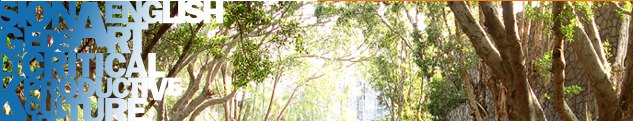 英文系五十週年
FJU English Department
群英職涯經驗
廖景維 (Max) 洪于婷(Sharon) 
韋向晴 (Carrie) 謝子涵 (Hana)
1
內容大綱
動機與目的
 系友行業與訪談內容
 訪問系友名單
 訪談影片
 訪談結語
2
I. 動機與目的
專題動機：輔仁大學英國語文學系五十週年慶祝活動
系主任的期望
提升對於職涯以及職場的了解
 和不同領域的系友進行訪談
3
目的
運用並精進在學期間所培養的能力
透過系友，了解英文系學生未來的可能性以及英文系系友的特質
訪談成果：製作影片供系上學生參考
 系友回憶部分剪輯為五十週年系友回憶錄
4
II. 受訪者行業
(2012年10-12月)
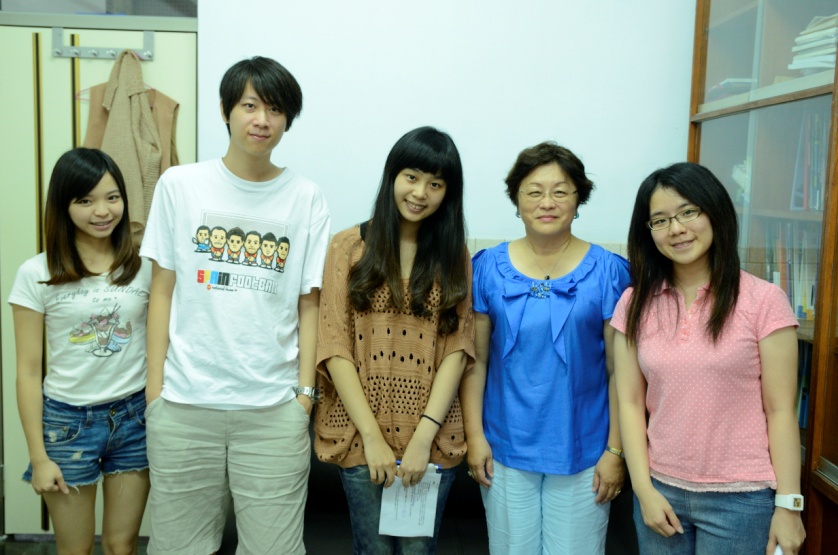 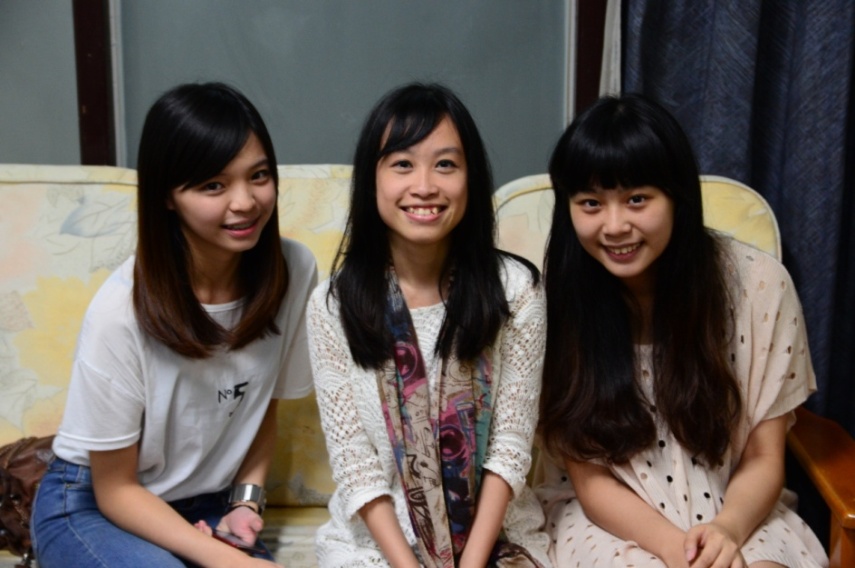 5
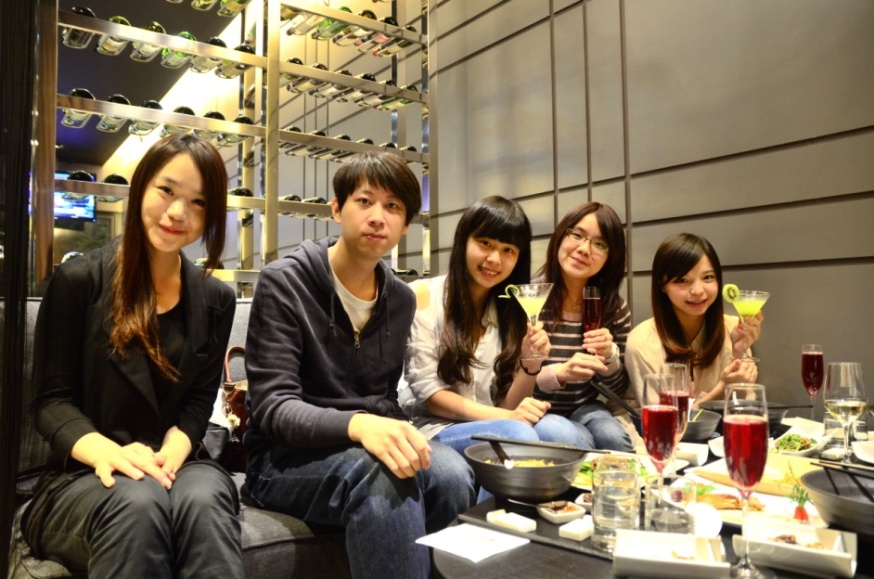 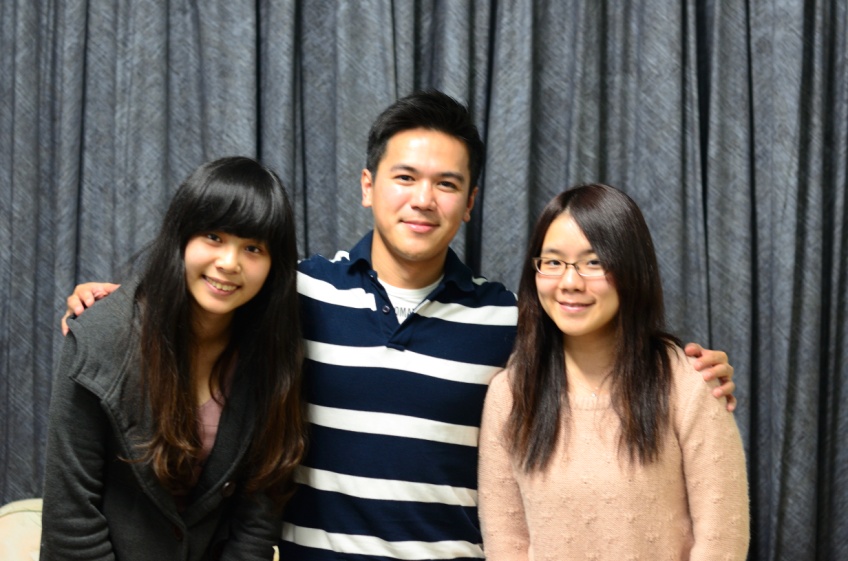 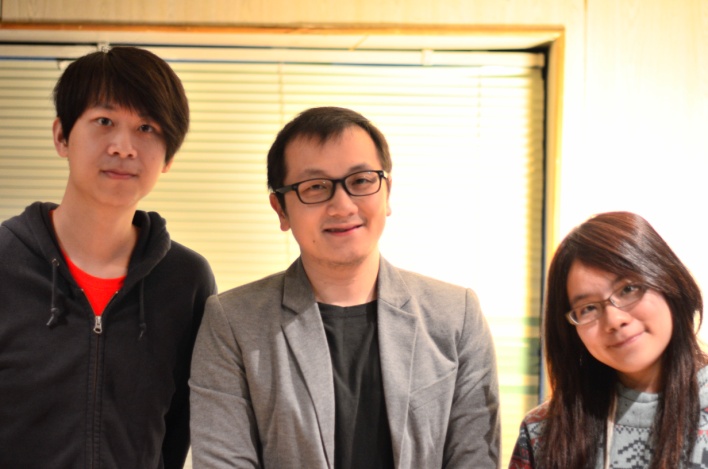 6
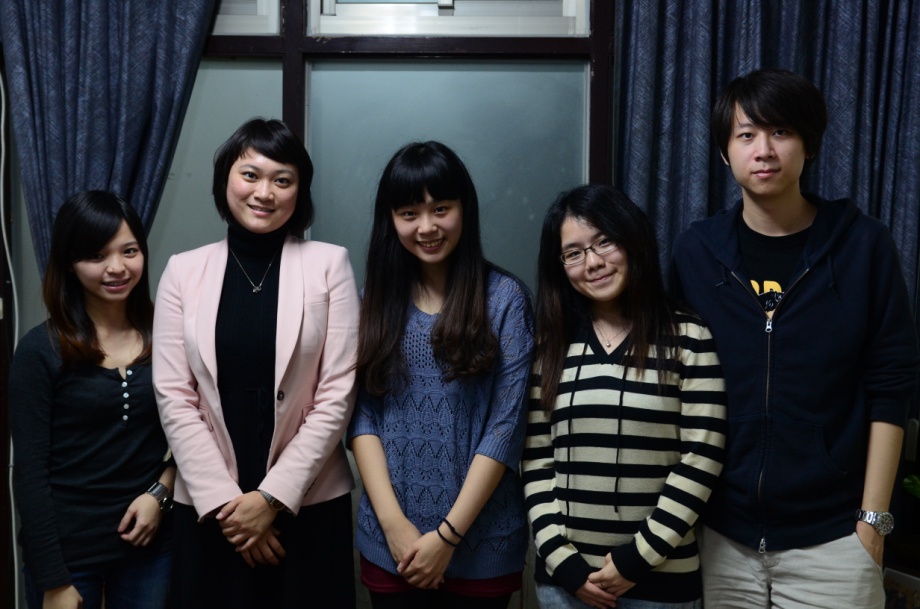 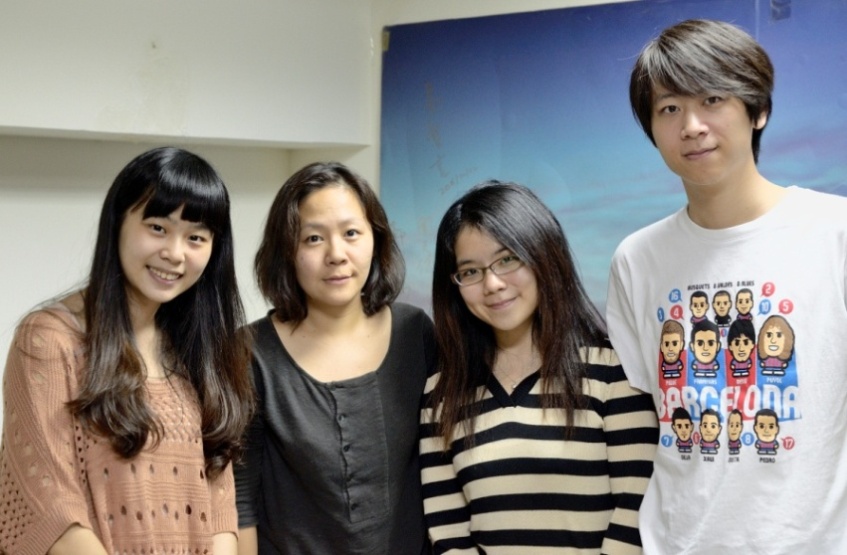 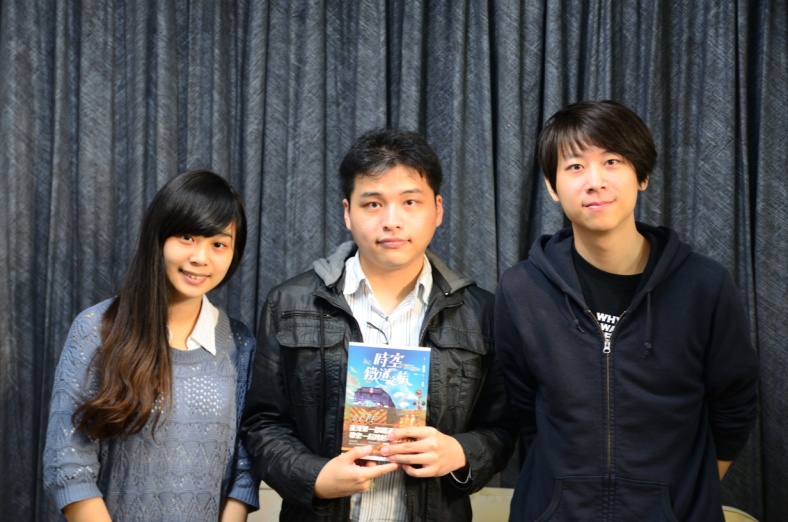 7
訪談內容
在學時的回憶
職涯
對學弟妹的
建議
8
職涯訪談內容
工作後的生活型態
工作心態
實際工作內容
了解各行各業
職前準備
入行必備特質
9
III. 訪問系友名單
職涯
在學時的回憶
對學弟妹的
建議
10
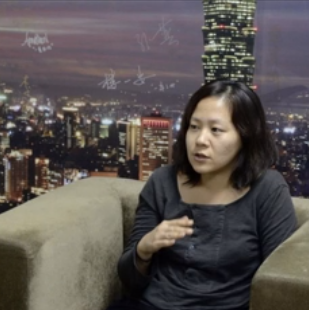 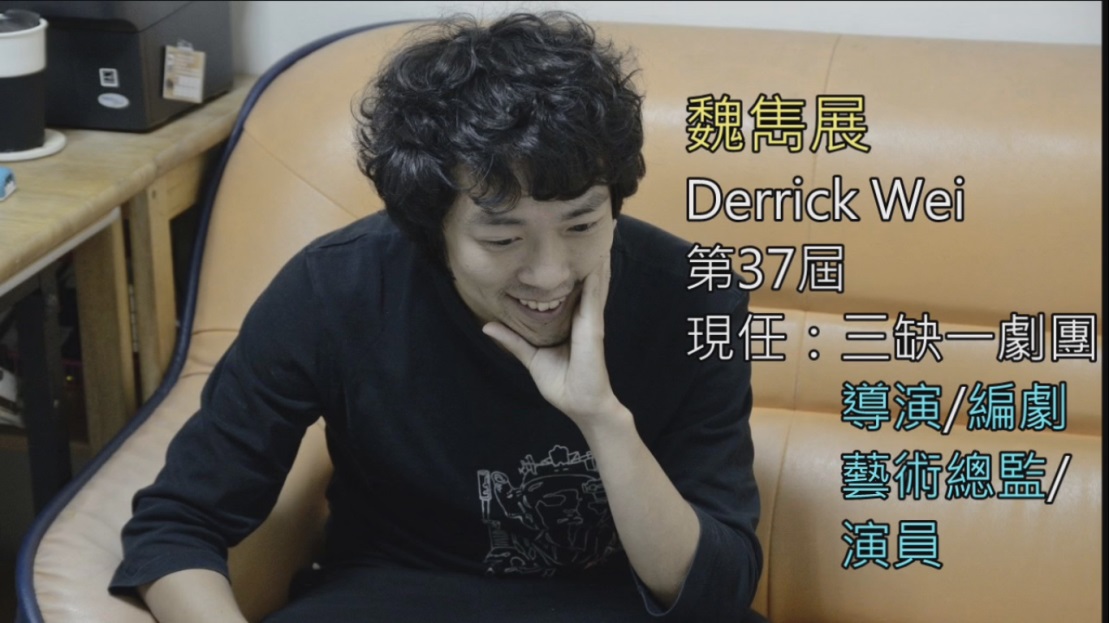 Career Path
Career Path
11
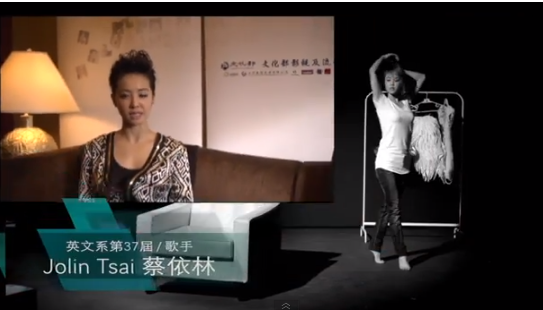 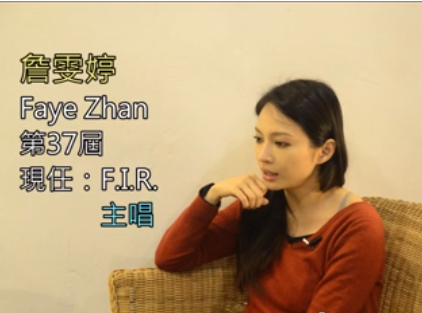 Career Path
12
Career Path
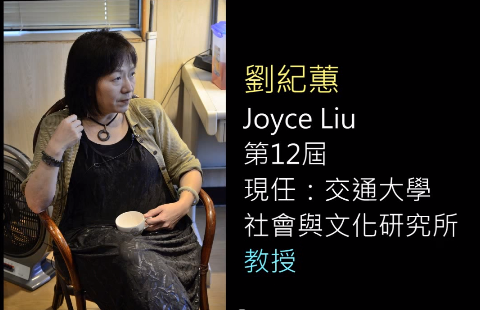 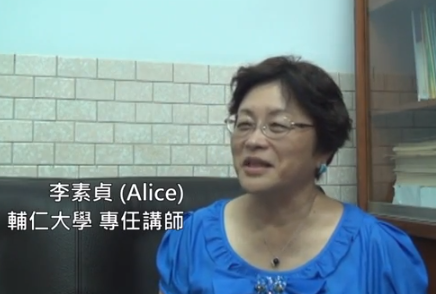 Career Path
Career Path
13
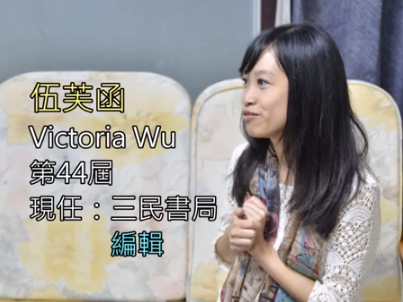 Career Path
14
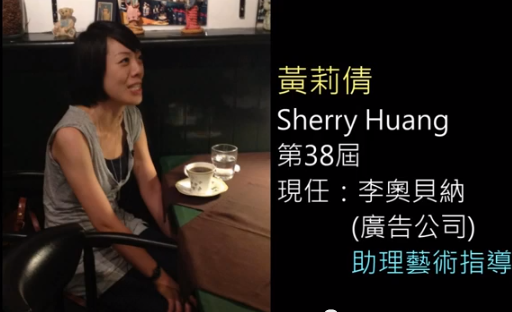 Career Path
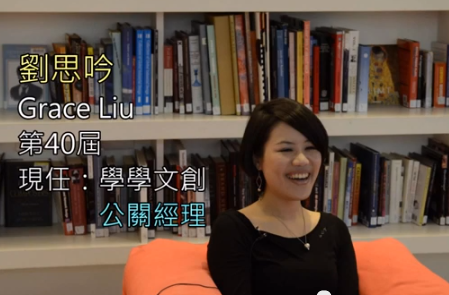 Career Path
15
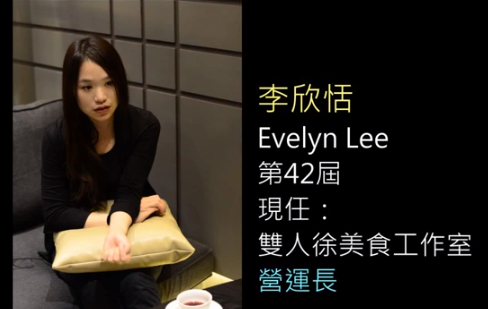 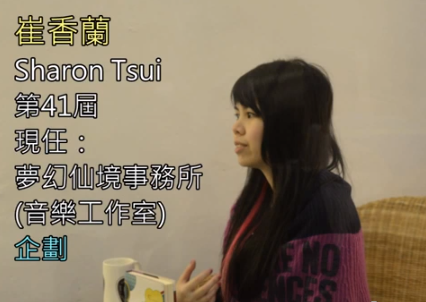 Career Path
Career Path
16
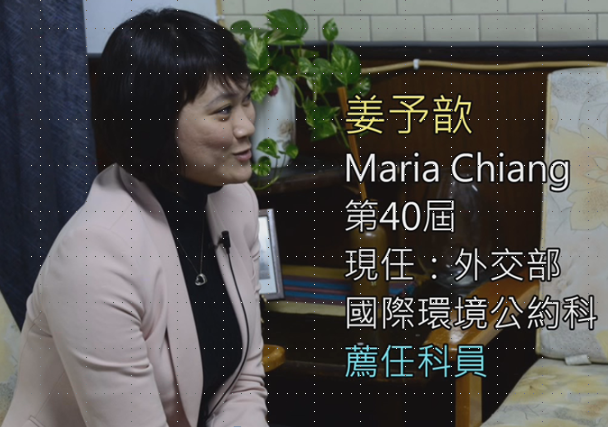 Career Path
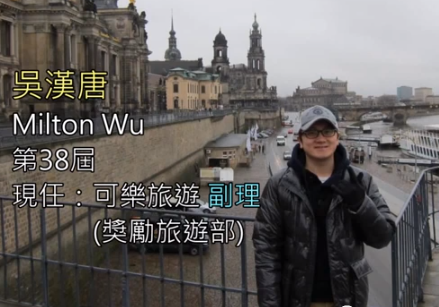 Career Path
17
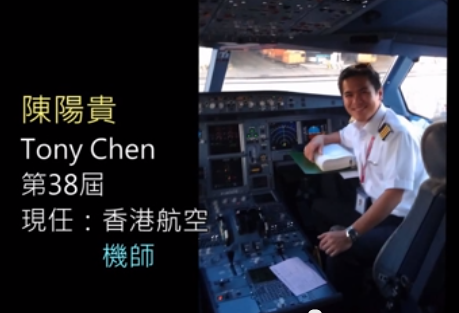 Career Path
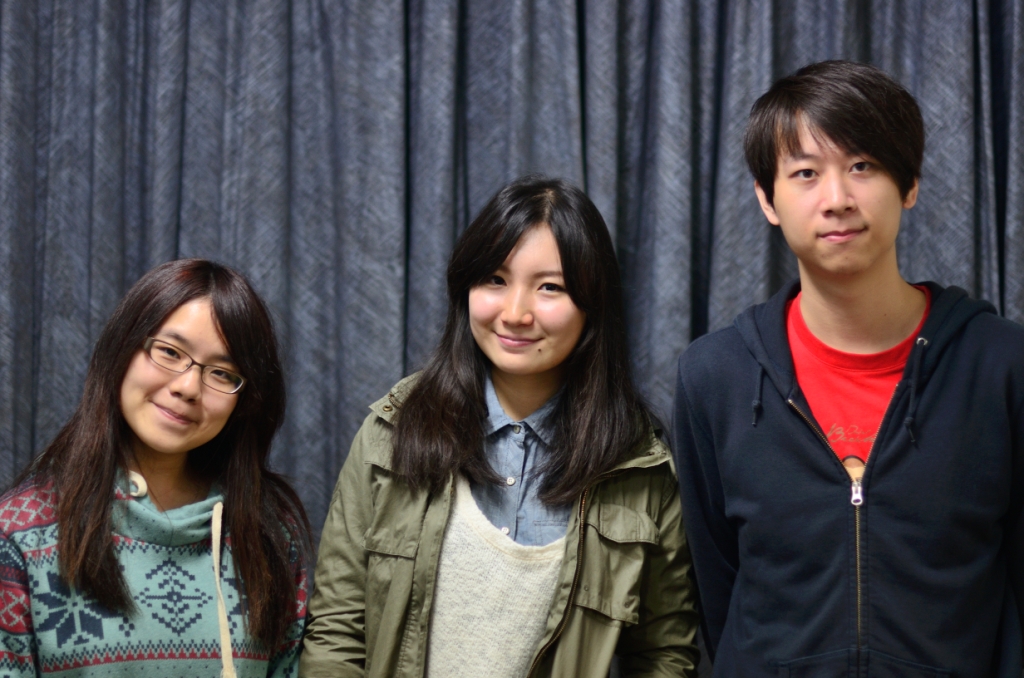 Career Path
18
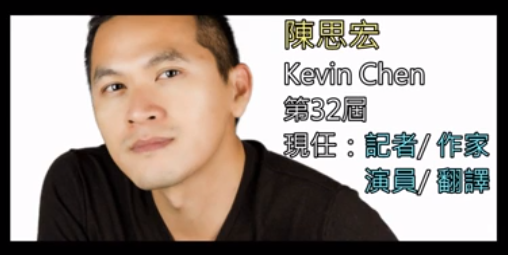 Career Path
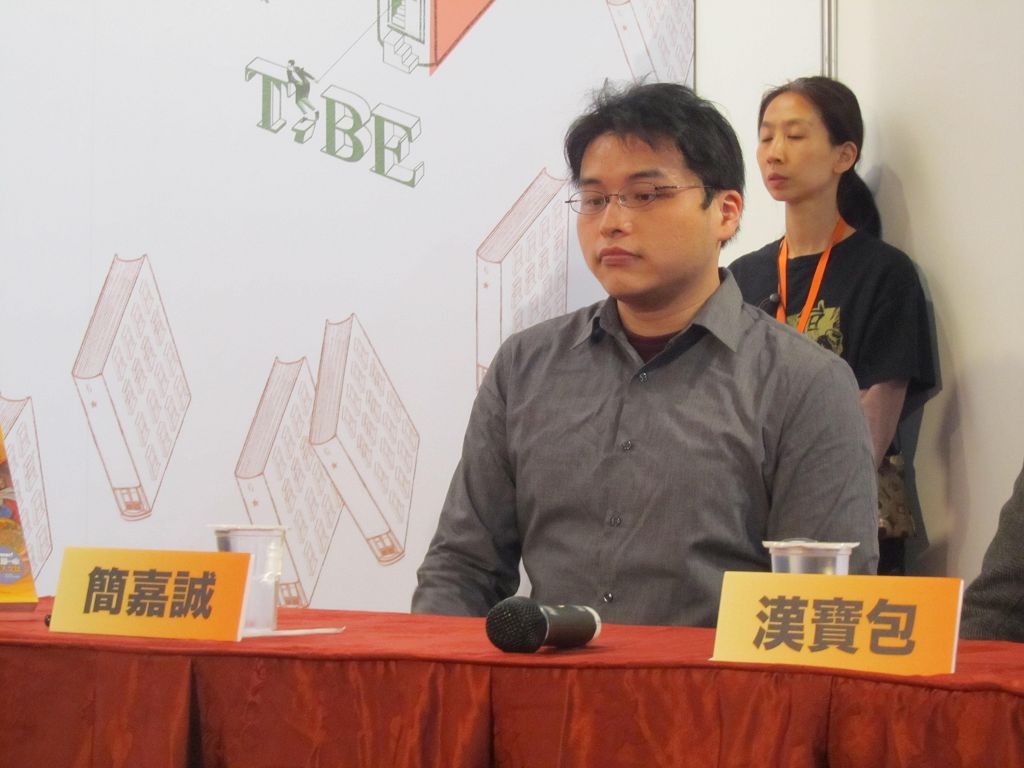 Career Path
19
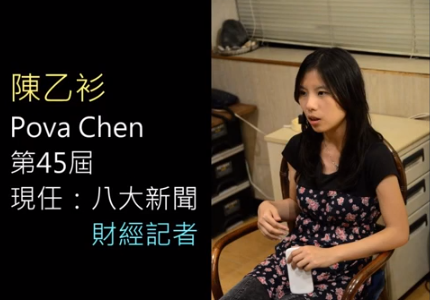 Career Path
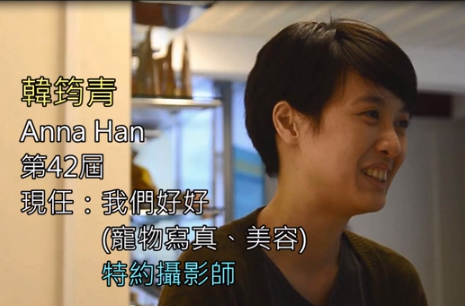 Career Path
20
IV. 英文系系友職涯經驗談                訪談影片集
21
預告片欣賞
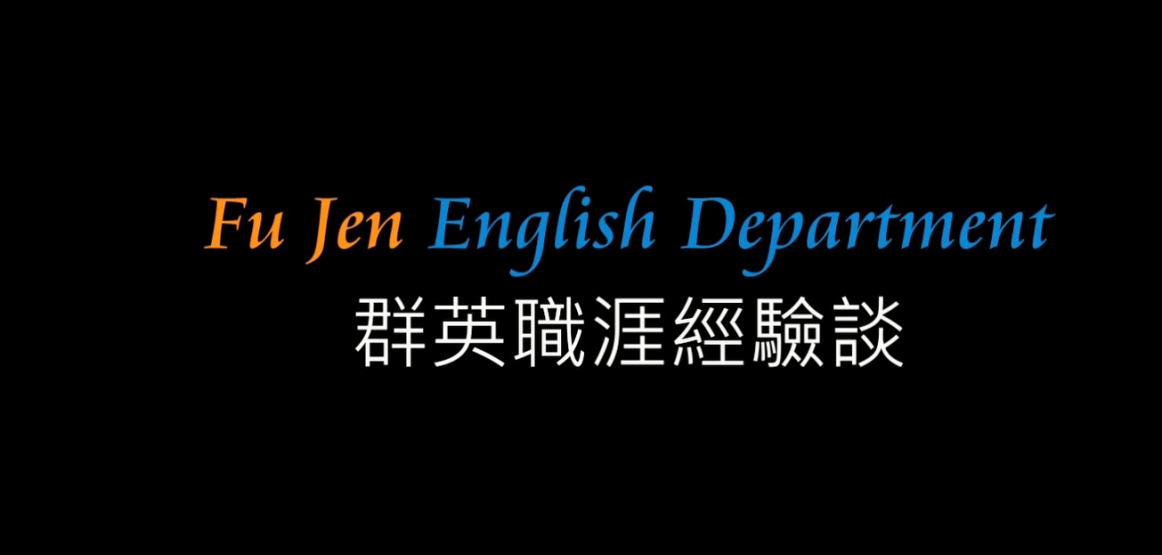 http://youtu.be/2d4cHFvo4To
22
群英職涯訪談集 DVD
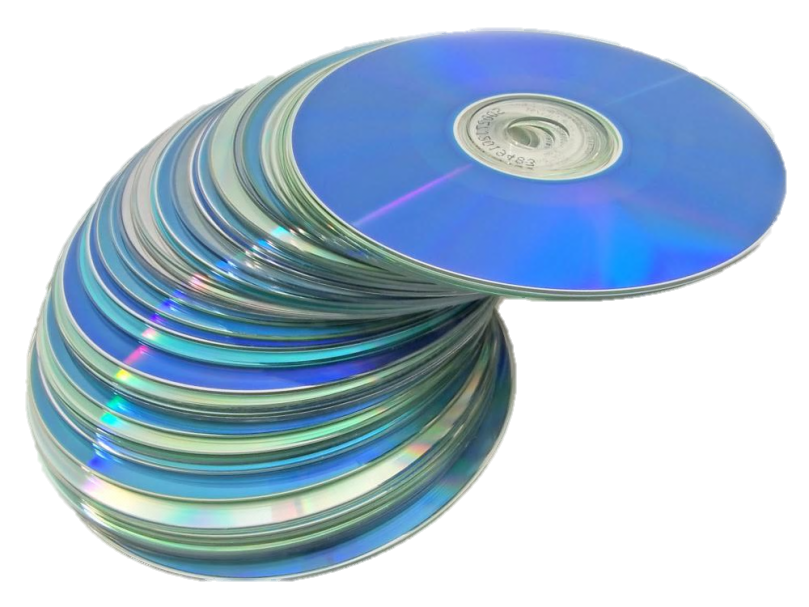 開放予本系學生借閱
(不得複製、外借予英文系外人士)
23
V. 結語 (1)
謝謝系友們
以專業和敬業的態度，
毫無保留地分享！
24
V. 結語 (2) 職涯訪談：收穫許多的經驗、值得學習的過程
訪談過程中，系友們談論到自己工作部份時--
專業
敬業
溝通態度
思考方式
工作困難
心態調適
 系友們以專業和敬業的態度，毫無保留地分享
25
英文系系友在工作上的優勢
專業英語能力
邏輯組織能力
團隊合作能力
批判思考能力
重點整理、應變能力
溝通能力、
協調能力
 了解英文系所學對就業的實質幫助
26
建議：為更多的可能做準備
多方接收新知，
才能為更多的可能性
做最好的準備
和工作領域相關的其他知識
充實自我
其他方面的可能性？
工作領域的專業知識
 不只充實工作領域的資訊，更要多方接收新知
27
V. 結語 (3)
期待
學弟妹
能有更多自己的領悟！
28